Mu2e DOE ReviewEnvironmental Permits
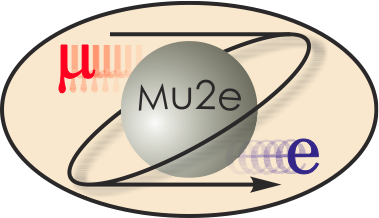 Chuck Federowicz
Civil Engineer
10/21/2014
NEPA
NEPA was approved for the Fermilab Muon Campus, including the Mu2e Experiment on June 2012.
Project falls under a categorical exclusion (CX).
2
Permits -DOE CD2/3b review
10/22/2014
IEPA Permit Requirements
IEPA Storm Water Pollution Prevention Plan (SWPPP)

Mu2e Project will be Phase 2 of the current IEPA General Storm Water Permit for Construction Activities Permit No. ILR10Q912 Muon Campus 10 Acre SWPPP encompassing MC-1Building, Mu2e Building and MC Beam Line construction that will allow construction to begin without need of additional permit.

Project Specific Mu2E SWPPP has been completed and will be included as part of the Project’s Exhibit A for Subcontractor signing and adherence to IEPA Storm Water and Erosion Control requirements.

Written Project Specific SWPPP needs only to be revised to correlate with Subcontractor’s Schedule of Work and Dates.
3
Permits -DOE CD2/3b review
10/22/2014
Storm Water Pollution Prevention Plan
Mu2e and MC Beam Line Soil Erosion Control Plan
4
Permits -DOE CD2/3b review
10/22/2014
IEPA Permit Requirements
Domestic Water Permits

	- Domestic Water Permit to Construct relocation of 			  approximately 780 lineal feet of 6” DWS pipe is approved 
	  IEPA Permit No. 0703-FY2014

	- Application for Operating Permit will need to be obtained 	  once construction activities are complete.
		- DWS line will need to be put back into service to 		  		  allow MI area access to water, Verbal Approval from the 		  State can be obtained with follow-up of formal test 			  results and permit submittals
5
Permits -DOE CD2/3b review
10/22/2014
IEPA Permit Requirements
Sanitary Sewer Permit
	- Sanitary Sewer Permit through IEPA not required since 	    	   project generates less than 1500 gallons/day of sewage
6
Permits -DOE CD2/3b review
10/22/2014